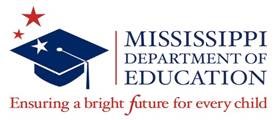 The Impact of Racial Congruence on Student Achievement
 Stephen A. Crowder, Ph.D., Yan Li, Ph.D.
The Mississippi Department of Education
Office of Research and Development
www.mdek12.org
scrowder@mdek12.org
601-359-3991
Racial congruence plays a significant role in student performance level.  When teachers and students were racially congruent, the odds of scoring in the advanced/proficient range increased for each subject area. This effect was consistent for both middle school and high school.
Background
Results
For each model examined congruence had a statistically significant effect

For algebra the odds of scoring AP is approximately 1.5 times higher.  The marginal effect indicated that the when there was congruence, the chances of scoring AP increased by 9% and 10%.  
For high school biology, this factor increased the probability of scoring in the higher performance classification by 12% in 15/16 and 9% in 16/17.  
For high school English as well as history when teachers and students were racially congruent, the odds of scoring AP were between approximately 1.7 and 2.0 times higher for both years.  
For English and history, the marginal effect demonstrated that the odds of scoring AP range was between 17% and 13% higher when there was congruence.
For the middle school, the odds of scoring AP increased between 8% and 10%, depending on the assessment and year for all three subject areas.
The literature had mixed results on the effects of racial congruence

Congruence is defined teachers and students within a school being of the same race

There are some issues with using nationally representative samples to make inferences about student performance 

Mississippi is  especially vulnerable to this problem because there are more minority students than white  and more white teachers than minority
Objectives
The primary objective of  this study was to examine the effect of racial congruence on student performance  of  students in Mississippi.  This research should help inform policy makers on the importance of recruitment and retention of minority Teachers
Data & Methods
This study used linked data from students and teachers in the 2015/2016 and 2016/2017 school years

In total results from seven subjects were analyzed.  These were   (1) high school algebra (2) high school English (3) high school biology (4)  high school history (5) middle school science (6) middle school math and (7) middle school RLA

The congruence variable was constructed on the basis of whether or not teachers and students were minorities or  non-minority white

The analysis was conducted using logistic regression models 

The marginal effect was also calculated
Number of Subjects
Variables
Study Implications
Outcome variable:
Student Performance Level

Independent variables:
Congruence
Teacher Gender
Alternate Route
Degree Type
Years of Teaching Experience
The recruitment and retention of minority teachers is a major factor associated with student performance 

Other teacher factors such as gender and years of experience also play a significant role in student achievement.

The effects of congruence are present for both middle and high school
The source of the data was the Mississippi Department of Education.  The results depicted are the partial logistic regression models.  For each of these models congruence was significant.